A
Begin Project
SP 473 Drainage Review
B
End Project
June 22, 2016
Outline
Project Site
Existing Conditions
Hydrology
Hydraulics
Pros vs Cons
Project Site
A
End
Project
D
Storm Drain Outfall
C
Channel Outfall
Contributing Drainage Areas
B
Begin Project
Existing Storm Drain
Existing Conditions
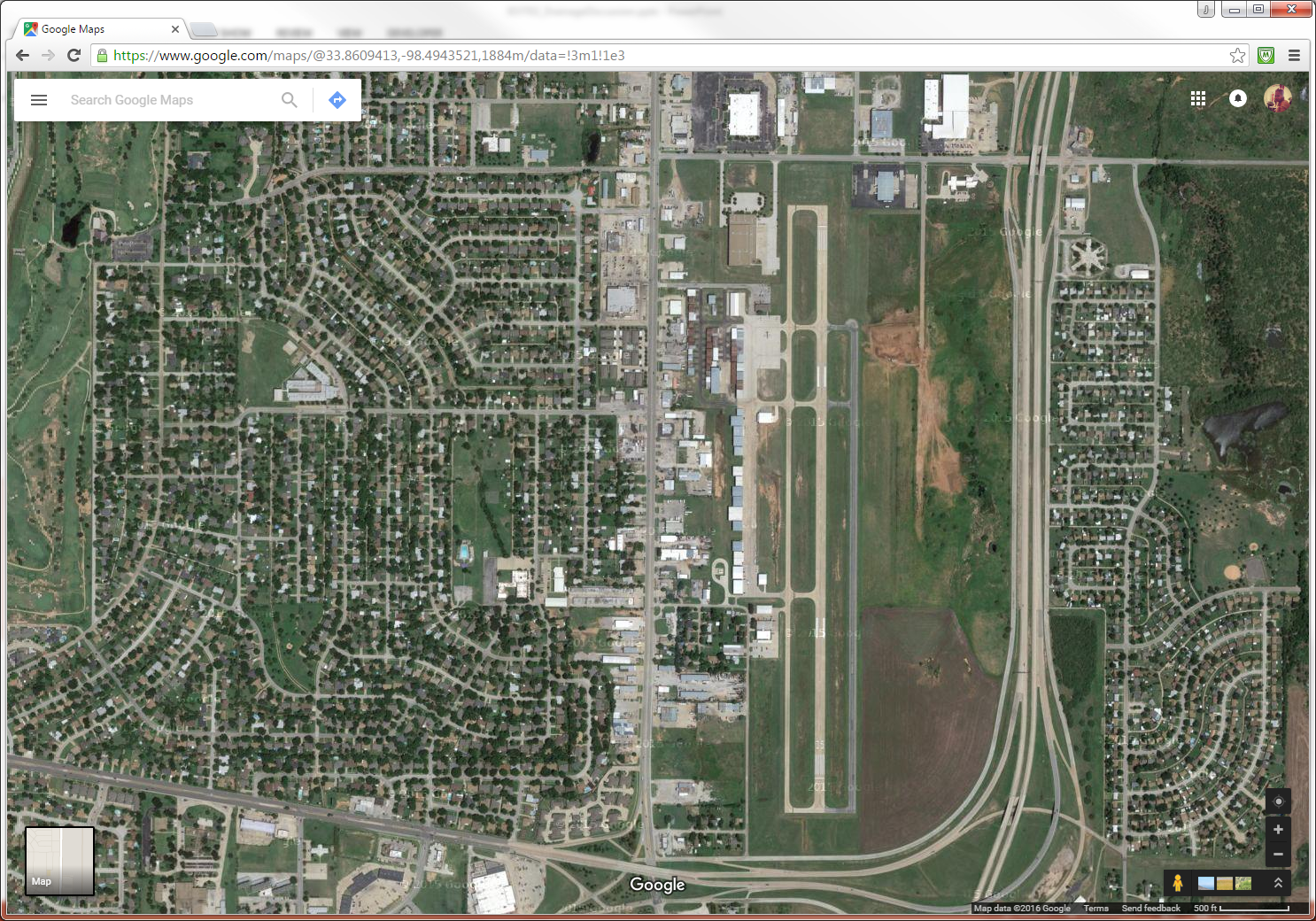 Drainage Area Divide
Existing Channel
Airport Detention Basin
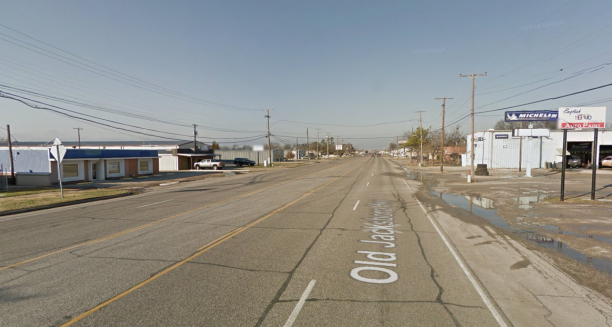 Driveway Ponding
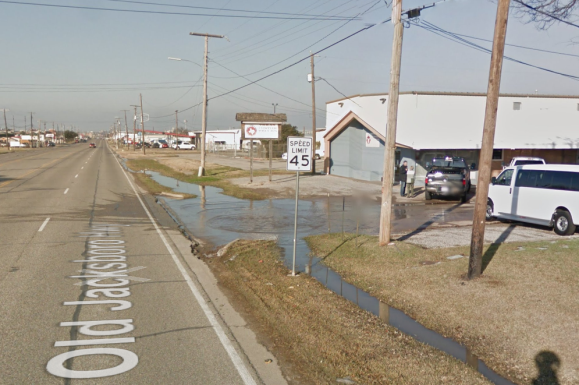 Hydrology
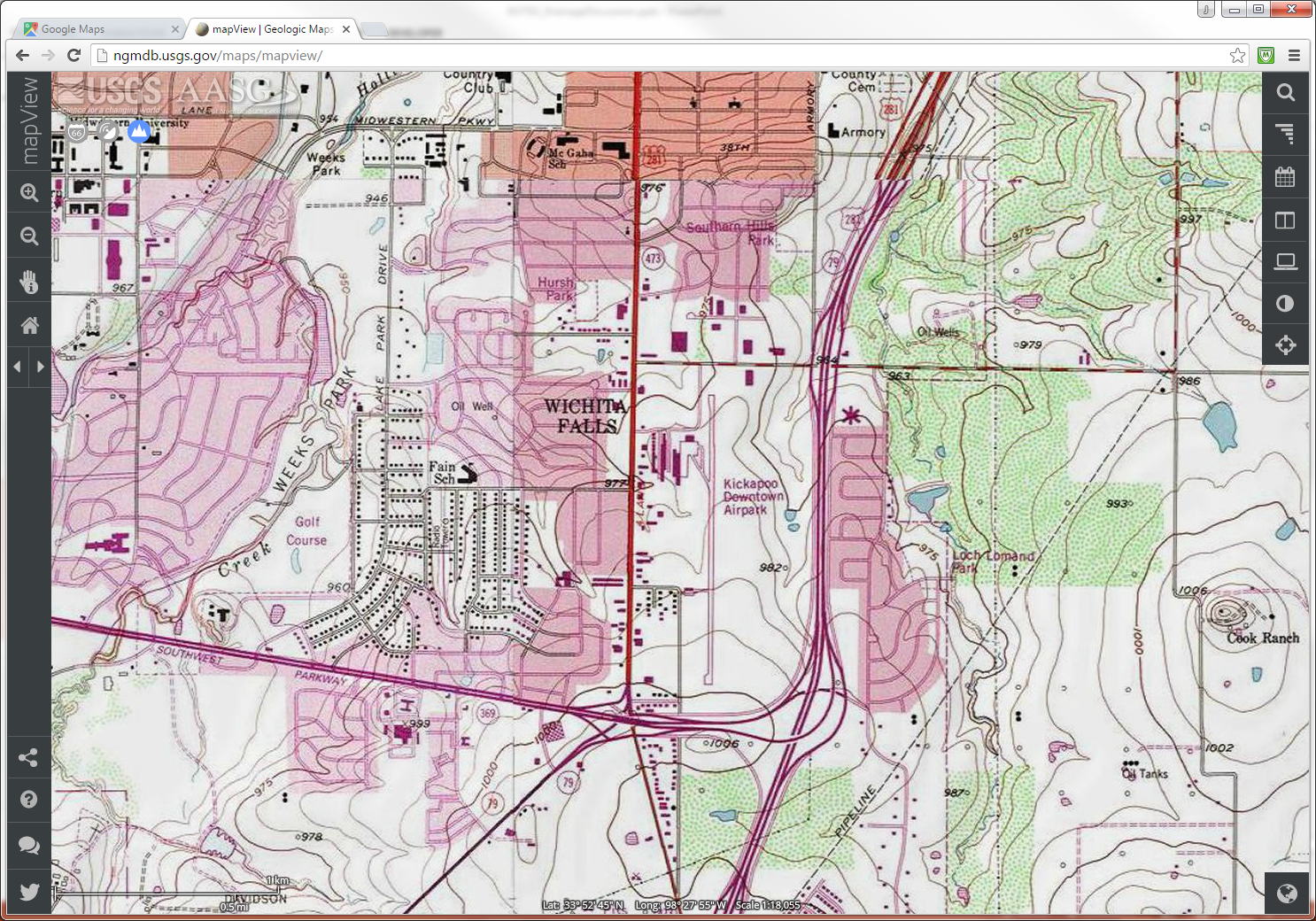 Existing channelized flow
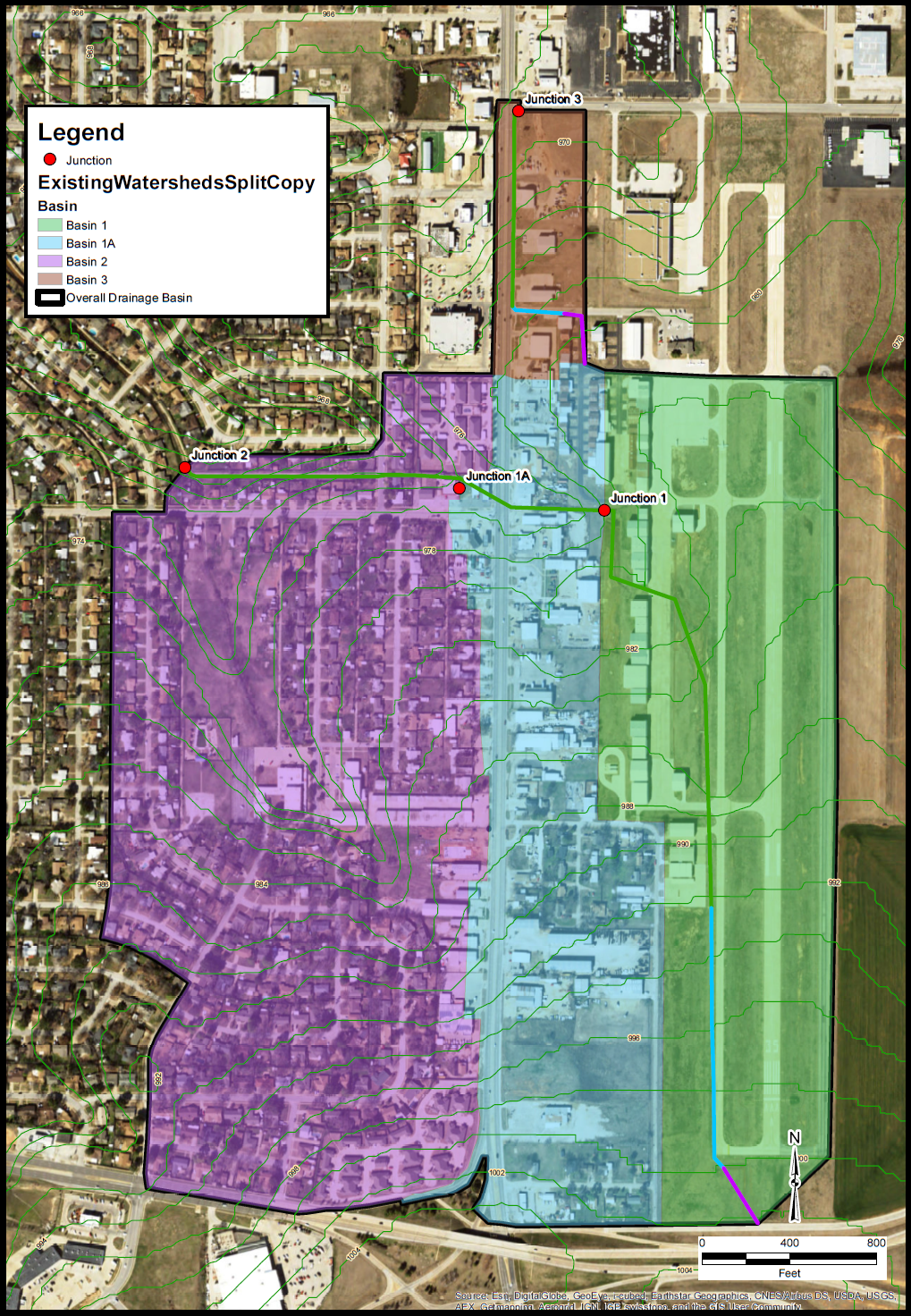 Hydrology
XX acres
Place table from report showing flow rates
XX acres
XX acres
XX acres
Hydrology
Show FEMA map here is discuss prop and exist flow rates
Hydraulics
Hydraulics
Existing Storm Drain Details
Hydraulics
Design Considerations
Non Exiting Sags
Frequency
Outfalls
Hydraulics
Proposed System
Options
Limitations
Frequency
Existing
Issues
Proposed
Hydraulics
Pros vs Cons
Pros vs Cons
Bullet 1 (22pt)
Sub bullet 1 – only the first letter of the statement is capitalized (20pt)
third level (20pt)
Bullet 2
Bullet 3
Sub bullet 1 – only the first letter of the statement is capitalized
third level
Pros vs Cons
Client Name or Audience (20pt)